Lic. Nombre Bold 18
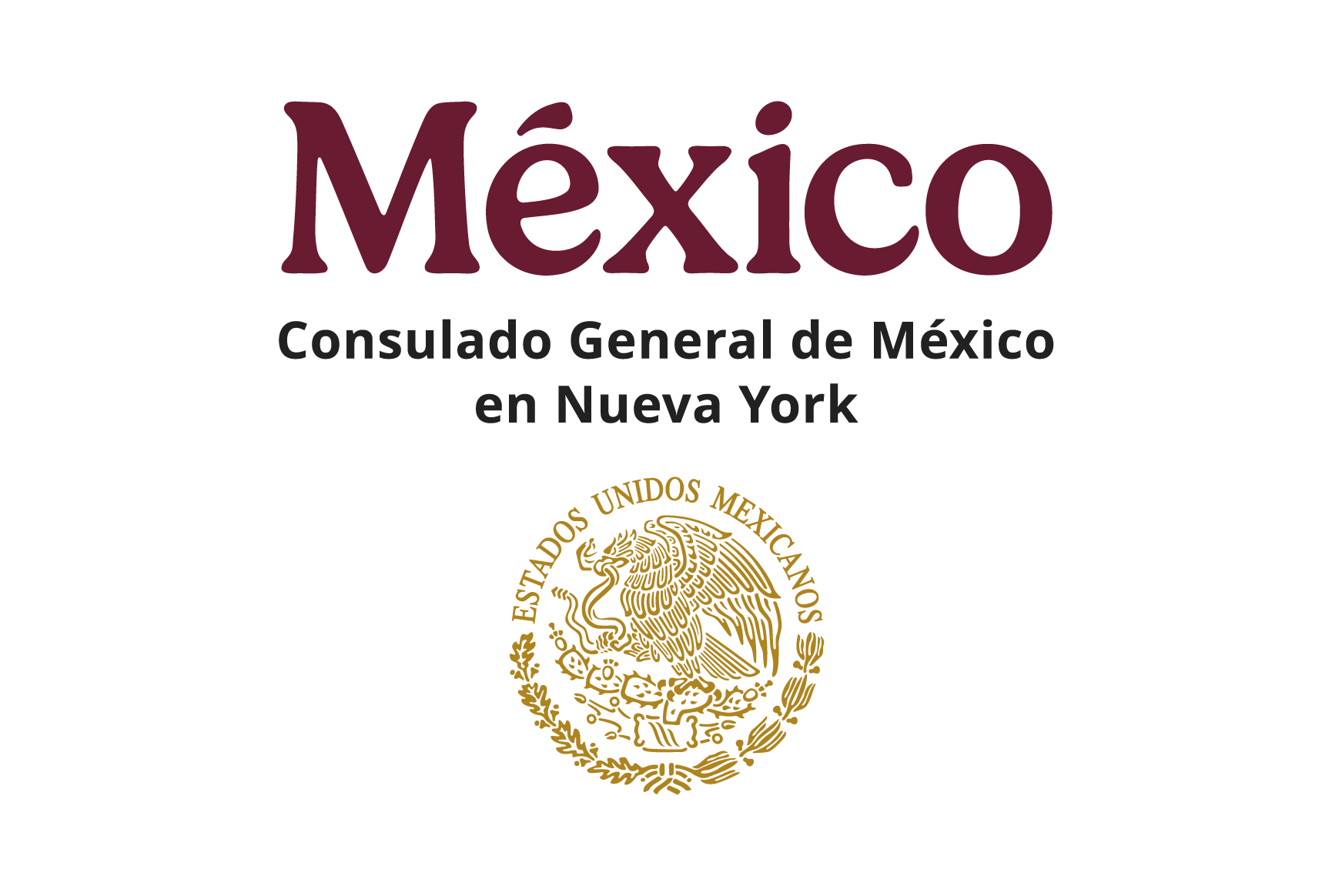 Puesto en Noto Sans Bold 15
27 East 39th Street
New York, NY 10016
Tel: +1 (212) 217 6400
@sre.gob.mx
Consulado General de México en New York
Departamento